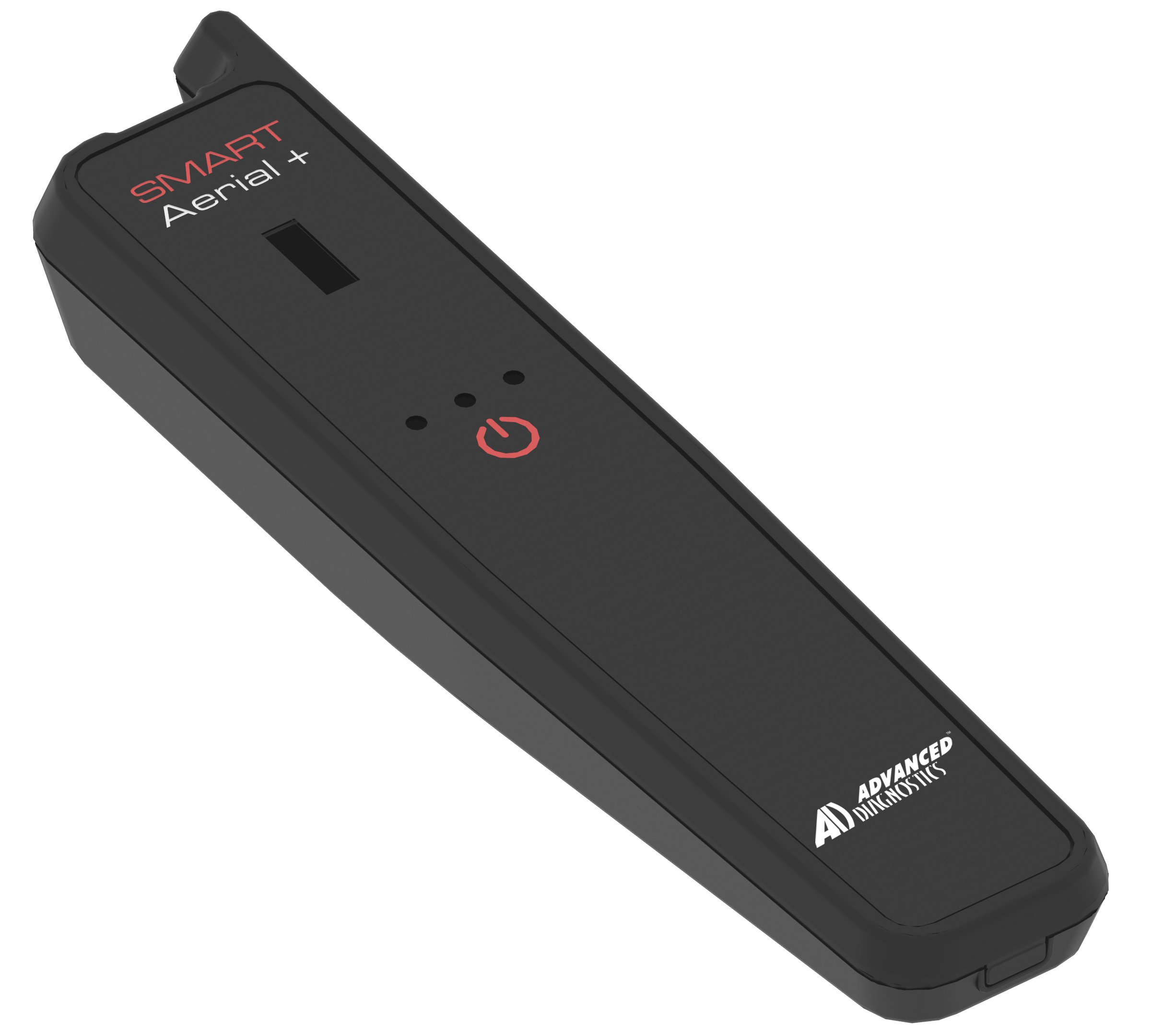 Cloud Cloning Solution Smart Aerial +
Revision 03 
27 May 2022
Cloud Cloning Solution - Smart Aerial+
Customer Value Proposition
The Smart Aerial+ from Advanced Diagnostics is the low investment, easy to use cloning device, ideal for delivering a reliable, no-nonsense key duplication service to the consumer.
2
Cloud Cloning Solution - Smart Aerial+
Key features
New “Smart” Cloud cloning device with intuitive software associated to MYKEYS Pro.
Integrated into the MYKEYS Pro support ecosystem.
Updateable with new functionality in the future.
Flexible transponder pricing. With the new transponder, GTI-Pro.
Lightweight, portable device with internal, rechargeable battery (USB cable and mains charging cable with a universal AC adaptor).
WiFi and Bluetooth connectivity.
U-Snoop functions integrated.
New cloning capability for Mazda (8C Temic, not available for RW4).
Transponder pre-setting function.
Compatible with all existing Silca cloning capabilities.
Certified CE, UKCA, FCC,RHOSS,RAE.
3
Cloud Cloning Solution - Smart Aerial+
Cloning process summary
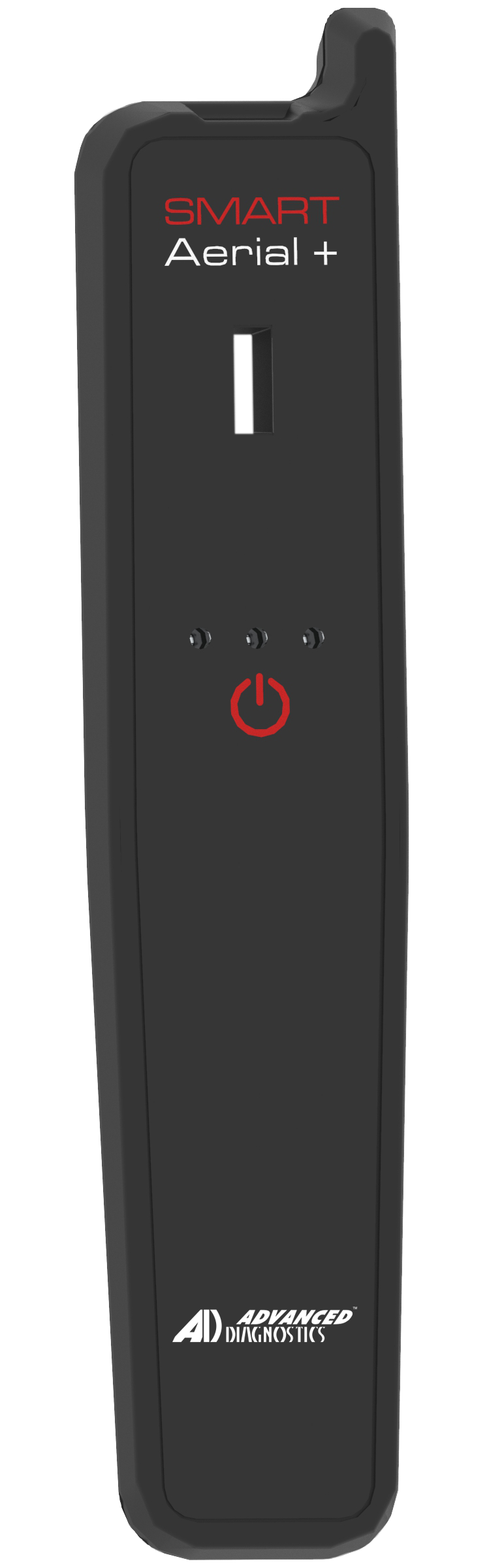 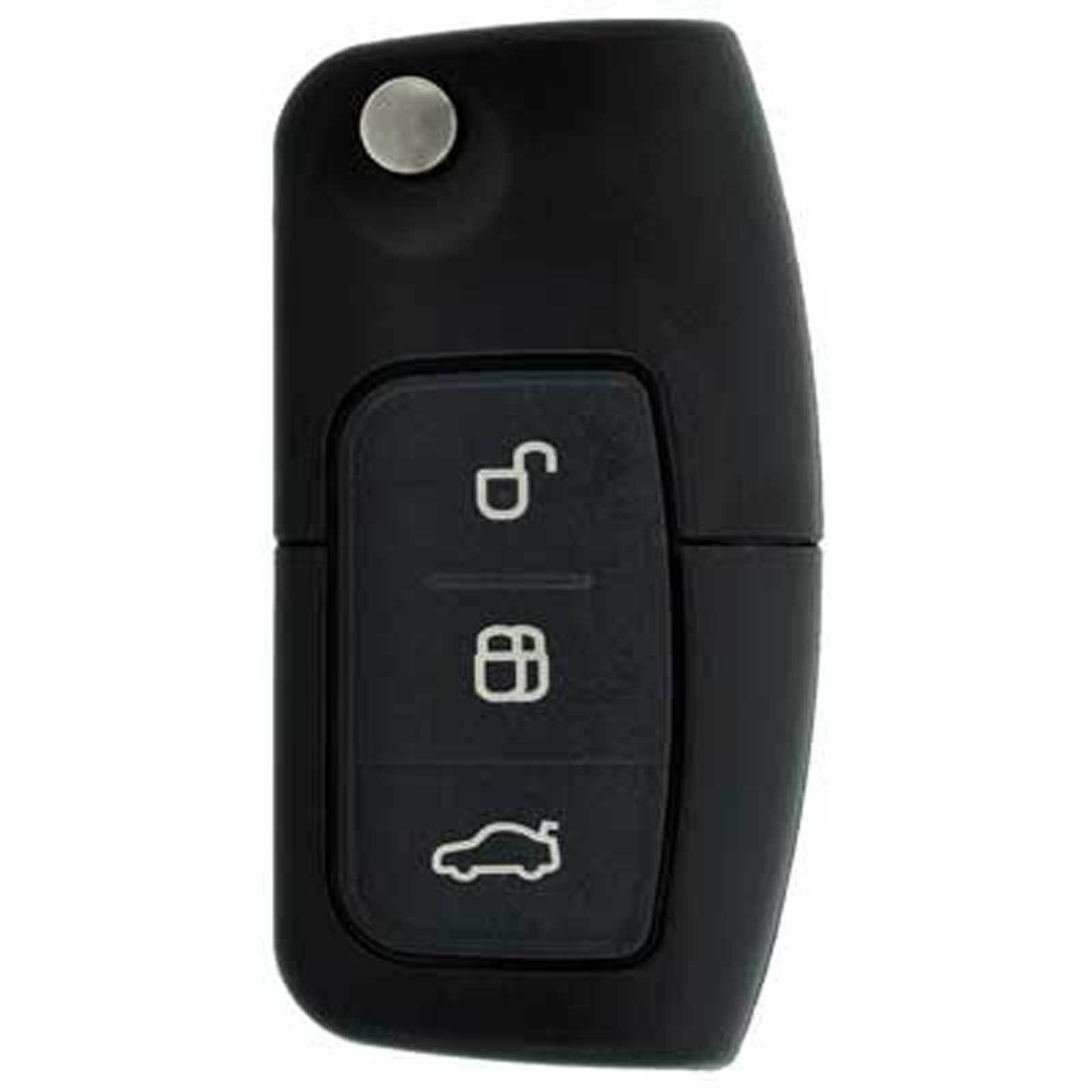 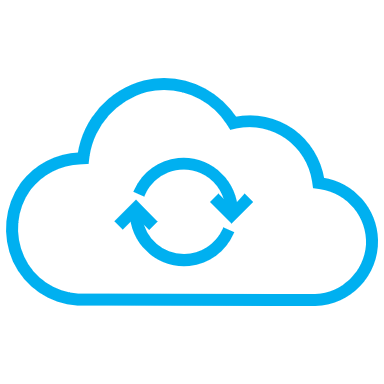 Cloud Super Computer
1
2
3
4
1
3
4
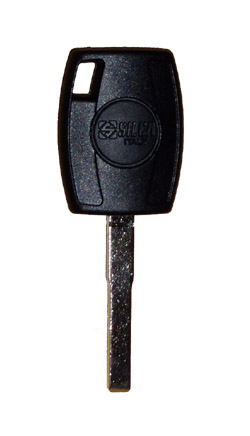 2
Smart Aerial+ reads original key
Data sent to cloud for calculation
Transponder is cloned to create a new key
Cloning data sent back to Smart Aerial+
4
4
Cloud Cloning Solution - Smart Aerial+
Cloning product range summary
GTI-Pro (C109012)
Smart Aerial +
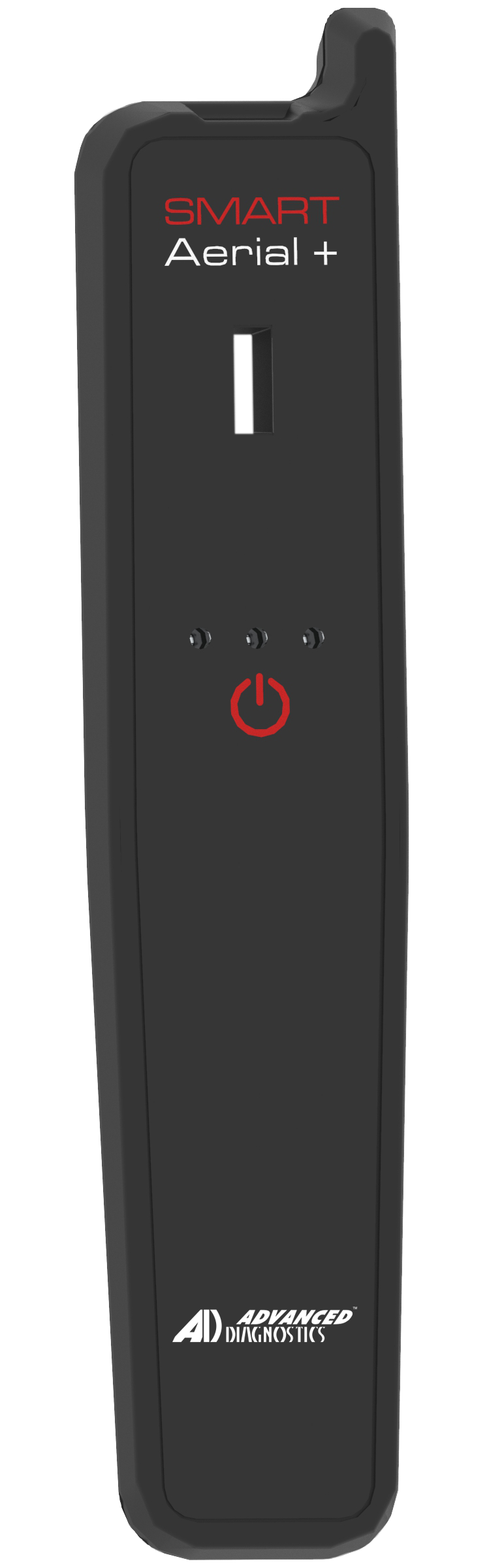 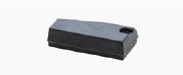 New device connect with MKP to guide the customer through the cloning process.
Wi-Fi connectivity to the internet.
All cloning calculations done via cloud.
SNOOP function integrated.
Transponder generation.

Compatibile with GTI-Pro.
5
5
Notes
Original smart aerial functions will be added to smart aerial+ around November
 
Cloning functions are stand alone
 
Original SA functions done on Smart Pro as before via USB connection
6
Wir machen den Zutritt im Leben sicher und smart
2017/18